SFU Library
Psychology 450 - 950: Library research
Yolanda Koscielski
Liaison Librarian for Criminology, Philosophy & Psychology
ysk6@sfu.ca
Our agenda
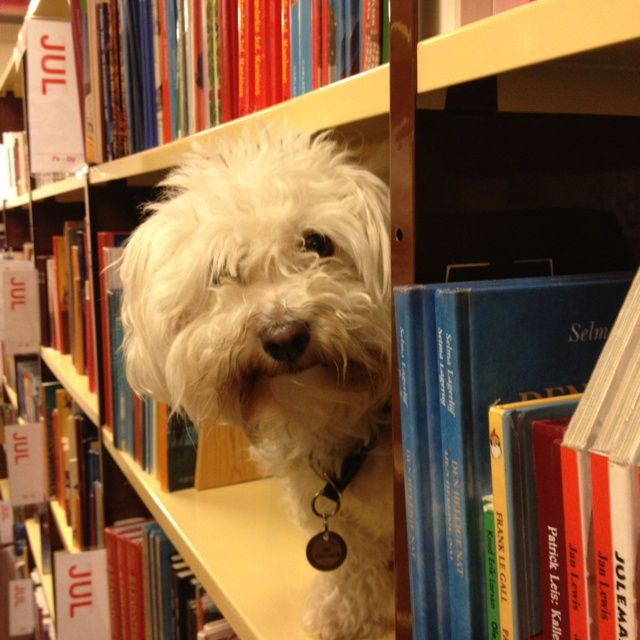 Finding resources for PSYC
Where to search
Information sources
Search strategies
Further help (with citations, writing, research)
https://i.pinimg.com/originals/de/32/89/de32896d6903b303071c14c42c09e2a8.jpg
[Speaker Notes: Liaison Librarians:

+Develop print and electronic collections for their subject areas
+Provide one-to-one and group consultations to help with research, systematic searches, using specific resources
+Author web guides
+Help you locate hard to find resources such as government documents, legal information, grey literature, data, news sources (both current and historical)]
Finding resources
Where to search
Types of information sources
Library Search / Catalogue Search
Google Scholar
Subject-Specific databases
Others?
Books, ebooks, book chapters
Journal articles
Background sources (encyclopedias)
Magazines, newspapers
Government reports & information
Reports from industries, NGOs, associations
Law, legal cases, court transcripts
Videos, audio, images 
Datasets
Maps & spatial data
Others?
Start at the Psychology Research Guide!
[Speaker Notes: Roundtable – favourite source OR least favourite, OR notable unusual source, or pass]
Finding books and articles
Catalogue Search
Broad/preliminary searches
Covers all the library’s books, ebooks, A/V …
Searches many (but not all) databases

Library Search
All of the above, plus searches research guides, FAQs, digitized collections, Summit …
Using library/Catalogue search
Strengths: 
Very comprehensive scope of books, articles, government reports, etc. 
Search for books and articles at the same time.
Use of filters to narrow down results, including by date, type of resource, subject, etc.
Excellent for book searching, including searching by subject headings. 
Tip: Browse Search
Good for: do we have it? *                 
Weaknesses: 
*Searches many -  but not all - of the database content
Not mapped to a specific discipline, with associated helpful search limiters and features (controlled vocabularies, populations, etc.)
Many, many results
Using google scholar
Using google scholar
Strengths
A high volume of articles are retrieved & the most popular articles are revealed
Google's algorithm helps compensate for poorly designed searches
Times cited tool can help identify relevant articles
Excellent for known-item searching and helpful when searching for very unique terminology (e.g., places and people)
Extensive searching of non-article, but academic, information items: universities' institutional repositories, US case law, grey literature, academic websites, etc.
[Speaker Notes: Articulate some of the benefits of Google]
Using google scholar
Weaknesses
Database is not mapped to a specific discipline (challenging to run searches with common words)
Much less search sophistication & manipulation supported (Psuedo-Boolean operators)
Mysterious algorithms & unknown source coverage at odds with the systematic and transparent mandate of a literature review. 
Searches are optimized (e.g. by location), thwarting replicability criteria of many literature reviews
Missing deep data (e.g., statistics)
New articles might not be pushed up if the popularity of an article is emphasized
Definition of “scholarly” is broad, so it Indexes articles from disreputable publishers
Articles are not usually free – just the indexing
Finding known articles
Finding articles by citation:

SFU Citation Finder 

&

 Interlibrary Loans

& 

Search by journal
Example:

Scelza, B. (2009)

The grandmaternal niche: Critical caretaking among Martu Aborigines.

American Journal of Human Biology : The Official Journal of the Human Biology Council, 21(4), 448-54.
[Speaker Notes: -Search by first half of title. Less is better]
Using Subject specific databases
Strengths
Mapped to a disciplinary perspective
High quality metadata
Search limiters unique to discipline, allow fine-tuning of search results
Search history and search sets
Subject headings that are key to a lit review
Weaknesses
More time-consuming to use
More particular / technical to search (varies)
[Speaker Notes: DEMO]
key psychology resources
PsycINFO: Comprehensive psychology-related database.
PsycTESTS: Psychological tests, measures, scales, surveys, and other assessment tools. In most cases actual test or test items provided, but without scoring key information.
PsycBOOKS: Scholarly and classic psychology ebooks and reference material (handbooks, encyclopedia articles), including APA handbooks
Annual Review of Psychology: In publication since 1950, covers the significant developments in the field of psychology
Oxford Bibliographies Online: Lists key books, articles, and other sources on a wide variety of subjects. Psychology module included.
Other disciplinary databases
Anthropology Plus: Journal articles, reports, commentaries, edited works, and obituaries in social, cultural, physical, biological, and linguistic anthropology, ethnology, archaeology, folklore, material culture, and interdisciplinary studies.
Bibliography of Native North Americans: More than 80,000 citations for books, essays, journal articles, and government documents on all aspects of Native North American culture, history, and life. 
ProQuest Sociology Collection: International literature in sociology and social services, and related fields.
Web of Science: Multidisciplinary database, including coverage of psychology, law, labour, gender, political science, policy, sociology & more.
SFU Library Databases…
[Speaker Notes: --Anthropology, Sociology, Biology, Psychology – top database listed here for each subject, useful if you are doing interdisciplinary work
--Search by subject, content type, alphabetical]
working Your Topic
Do you have a subject area, topic, or thesis?
Subject is very broad: freedom of information, recidivism
Topic adds a second concept, explores a relationship or question between the two concepts: testosterone levels in sex offenders, effect of art therapy on recidivism 
Thesis: you are making an assertion and providing supportive evidence: Art therapy decreases recidivism in young offenders
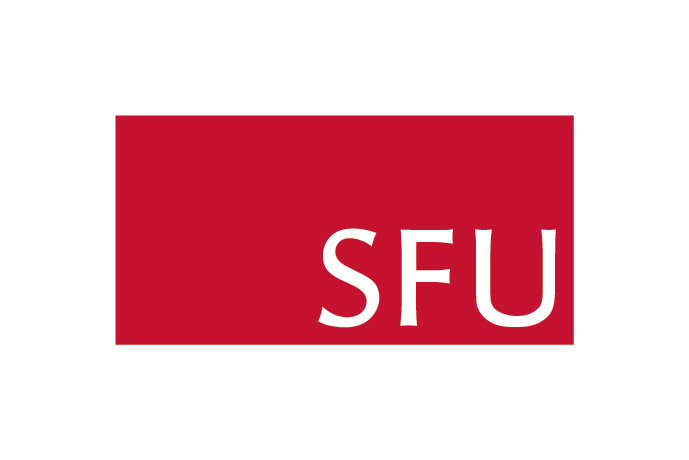 [Speaker Notes: It helps to think of what level of specificity you are starting your research at.]
Working Your Topic
1. Write a question about your research topic
2. Next, think of synonyms, plus broader, narrower and related terms for each of your concepts
	Ex: What is the impact of art therapy on recidivism in young offenders? 

			PRACTICE ON WORKSHEET
[Speaker Notes: WORKSHEET]
Search strategies
Identifying keywords
Cycling a search
Finding better words as you go
Mining bibliographies of articles
“Pearl growing” or “snow balling”
Keywords vs subject headings
Find articles ABOUT your topic rather than ones that just mention it
Boolean searches 
AND / OR searching
Research Concepts Worksheet
[Speaker Notes: WORKSHEET]
SEARCH STRATEGIES
Use AND between keywords to narrow your search
For example: recidivism AND youth
Use OR between keywords to broaden your search
For example: “dance therapy” or “art therapy” or “music therapy”
Use quotation marks around an exact phrase
For example: “young offender”
Use an asterisk (*) to find related terms
For example: Canad* will get results for: Canada, Canadian, Canadians …
Boolean searching: and/or
A  AND  B
A
B
A  OR  B
[Speaker Notes: A = types of therapies
B = recidivisms
A + B will be about both

AND brings less results. You are creating more “deal breakers” for your search.]
Working with subject headings
A systematic, hierarchical, and finite language used for describing subjects/concepts.
Articles and books will usually have 3-8 subject headings assigned to their bibliographic record. 
Subject heading languages will usually be unique to each database
MeSH (Medical Subject Headings) for PubMed
PsycINFO thesaurus for PsycINFO
[Speaker Notes: PsycINFO revised thesaurus terms in 2019]
Search strategies
Art therapy AND criminals

Criminals AND recidivism
Art therapy AND recidivism AND young offenders
Art therapy
APA citation style – 7th edition
Note: APA just released the 7th edition of the APA Style Guide in late 2019. This is the first new edition in 10 years. Rollout is gradual. (See Psychology Guide – Citing and Writing)

The official APA Style Blog (7th edition - current)
APA's Introduction to the 7th edition
APA 7th edition guide to Bias-Free Language
Notable to Changes to APA Style (infographic)
Where to go for help
Research help desk (drop-in & by appointment)
Phone: 778.782.4345 
Email us at: libask@sfu.ca
AskAway (online chat)
Yolanda Koscielski
ysk6@sfu.ca
778-872-3315